Игра 
«Взрослые и дети» 
как одна из форм работы 
по сплочению детско-родительского коллектива  
в 1 классе
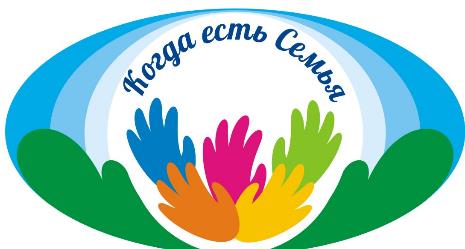 «Нам  интересно  вместе  жить,
дружить,  любить,  добро творить»
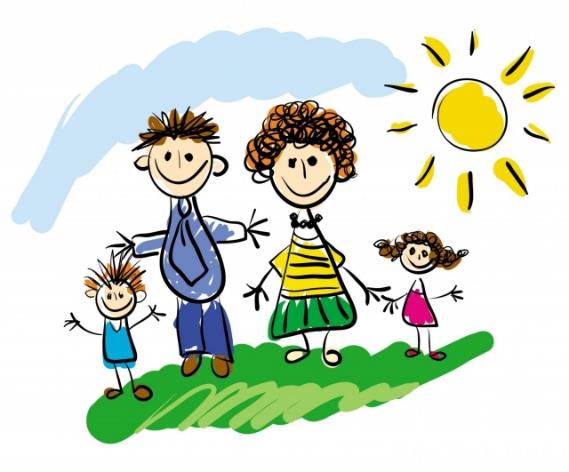 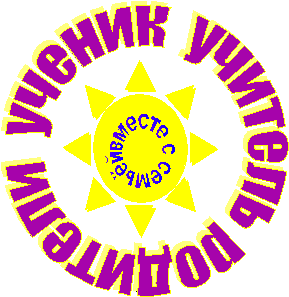 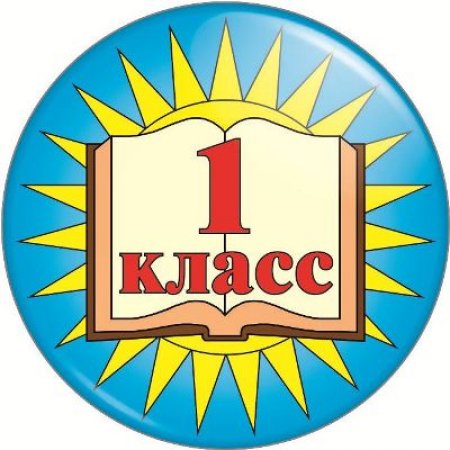 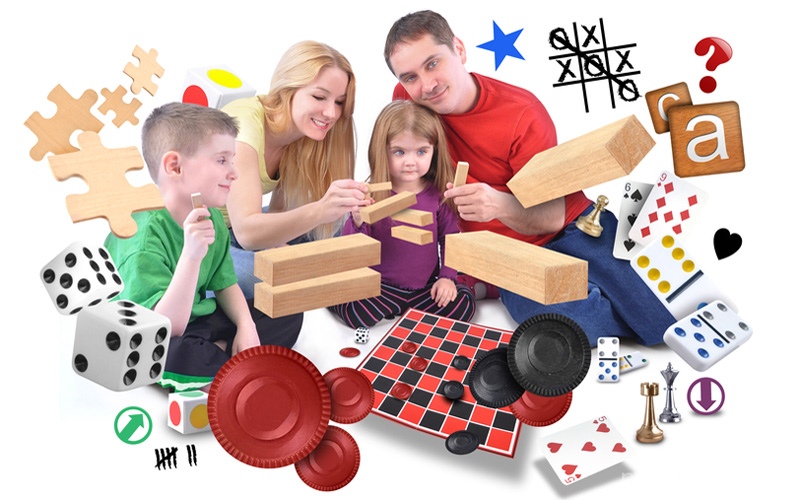 «Взрослые и дети»
Актуальность  и новизна: Концепция модернизации российского образования подчёркивает исключительную роль семьи в решении задач  воспитания. И это неслучайно, потому что проблема воспитания новых поколений россиян – самая острая проблема школы, семьи, государства.
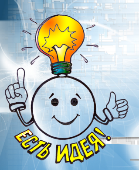 Ключевая идея
Ведущей идеей создания игры является приобщение обучающихся и взрослых к совместной деятельности  для  достижения совместного результата, приобретения личного опыта созидательной жизнедеятельности, опыта общения.
Каждый участник приобретает определенные возможности:
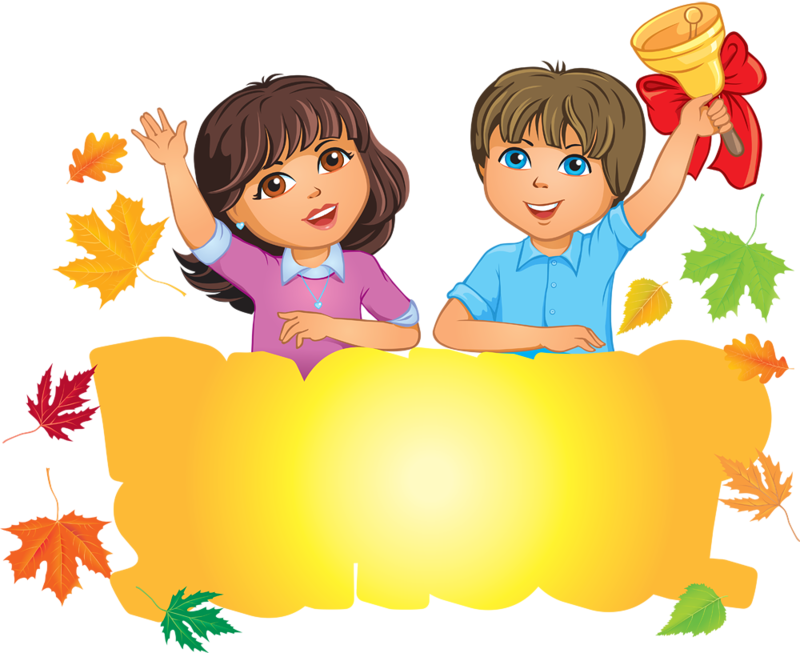 ощущение себя партнерами взрослых в очень важном деле;
 возможность внести свой вклад в улучшение образа жизни своей семьи;
 воспитание себя через воспитание родителей;
 реализация потребности в творчестве;
 умение ставить и воплощать позитивные цели.
участие в управлении школой, лучшее понимание задач, стоящих перед школой;
 расширение круга общения;
 возможность ближе узнать детей, лучше понимать их проблемы;
 укрепление семьи, традиций;
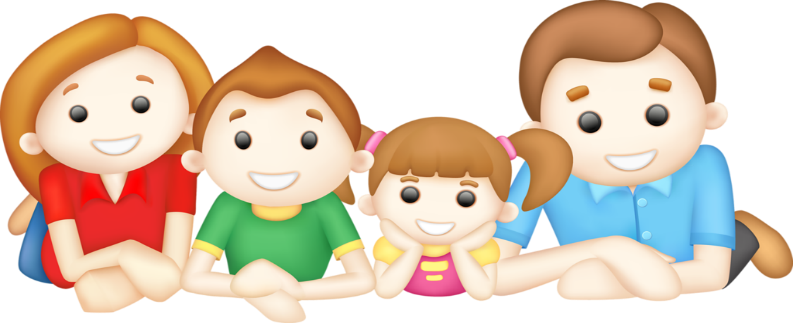 управление и корректировка семейного воспитания;
 формирование имиджа;
организация оздоровительной работы; 
формирование активной родительской позиции
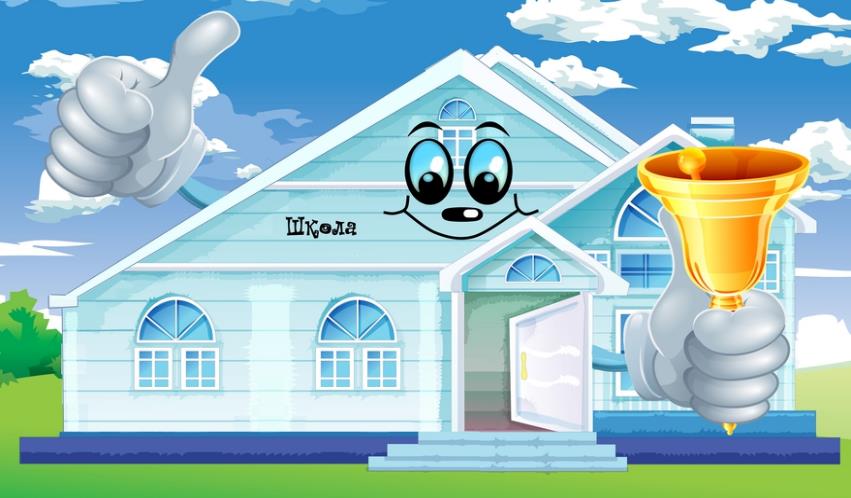 Методологические основы
 построения игры
Современные идеи воспитания:
Идея «Социализации»                                                        М.И. Рожкова, И.Фришмана: 
- социализация  как процесс приобретения опыта социальных отношений и освоения новых социальных ролей, происходящий в сферах деятельности, общения и самопознания путем узнавания, освоения, присвоения, обогащения и передачи ребенком опыта социального взаимодействия детей и взрослых.
Идея «Педагогическая поддержка ребенка и процесса его развития» (О.С.Газман)
Заключается в оперативной помощи детям в решении их индивидуальных проблем, связанных с физическим и психическим здоровьем, социальным и экономическим положением, успешным продвижением в обучении. Совместное с ребенком обсуждение успехов и неудач, осмысление ребенком и педагогом нового жизненного опыта.
Идея «Самовоспитание школьников»  (Г.К.Селевко)                             состоит в воздействии на школьника для того, чтобы вывести его личность в режим саморазвития:  активность, инициативность, самостоятельность.
Современные подходы
 в воспитания:
Деятельностный подход                                                в воспитании обучающихся и воспитанников.                                                            Суть воспитания  заключается в том, что                 в центре внимания стоит не просто деятельность, а совместная деятельность детей и взрослых по реализации вместе выработанных задач, ориентированных
на результат.
Личностно-ориентированный подход
Это ориентация и поддержка процессов самопознания, самостроительства и самореализации личности ребенка, развитие его неповторимой индивидуальности                     на основе субъектности, выбора, творчества и успеха,                                доверия и поддержки.
Синергетический подход
Означает совместное действие, сотрудничество, направленное 
на самоустраивание жизнедеятельности  школы. Основан на принципе самоорганизации и саморазвития  сообщества. Это опора на собственный опыт, инициативу, лидеров.
Компетентностный подход
Ориентация на развитие компетенций, которыми должен владеть современный ученик. Ключевые компетенции развиваются в ходе  реализации практико-ориентированных форм воспитания. Особенно результативными являются социальные практики учащихся, ученическое самоуправление, проектная деятельность.
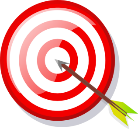 Цель игры
Формирование единого ценностно - смыслового пространства взрослых и детей путем объединения участников в совместную деятельность.
Задачи
1.Формирование ключевых компетентностей учащихся: решения проблем, информационной, коммуникативной, социальной
2. Развитие творческих способностей учащихся.
3. Самовоспитание у учащихся целеустремленности.
4.Повышение самооценки учащихся благодаря достижению поставленной цели и полученных результатов.
5.Повышение заинтересованности семьи в воспитании детей.
6.Переход от традиционных образовательных форм к сотрудничеству, партнерству учителя, родителя и ученика.
Инструктора
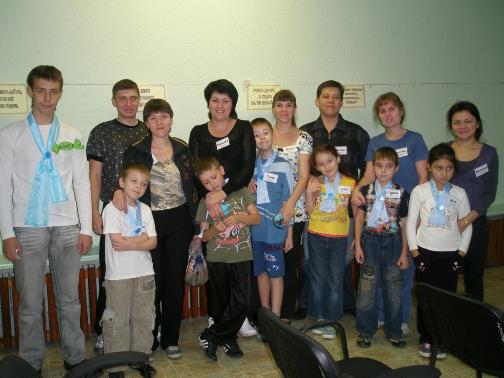 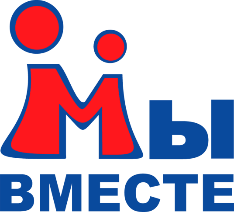 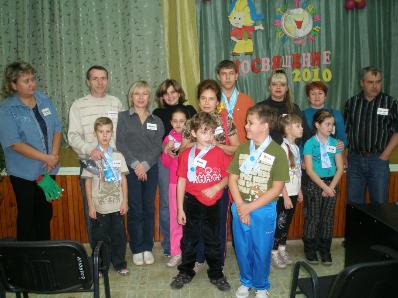 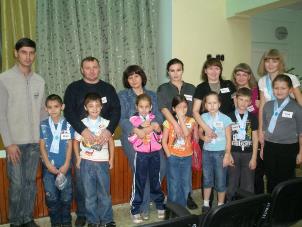 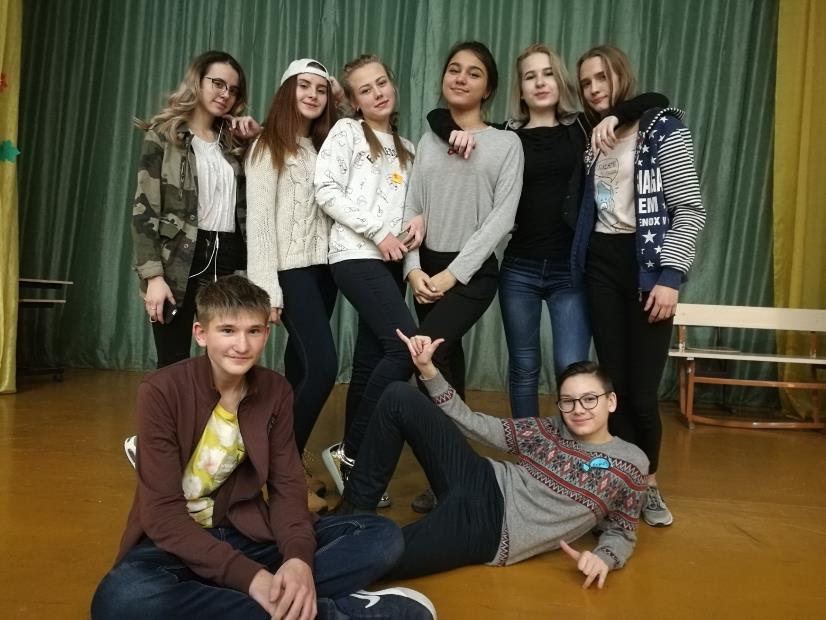 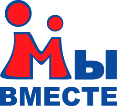 Программа  игры
Регистрация
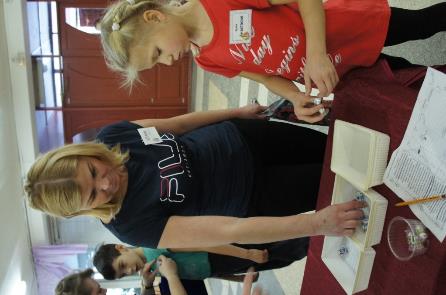 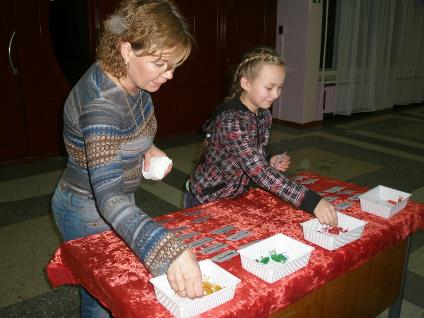 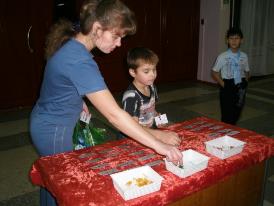 Общий сбор, приветствие, 
деление на команды
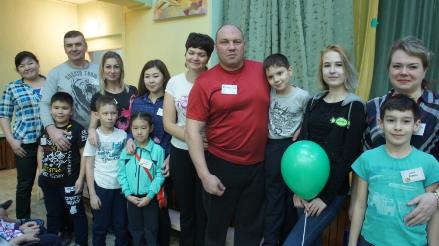 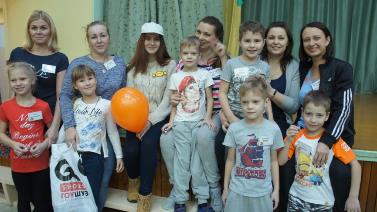 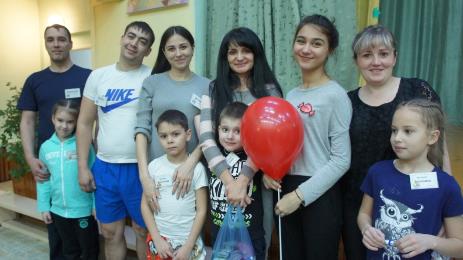 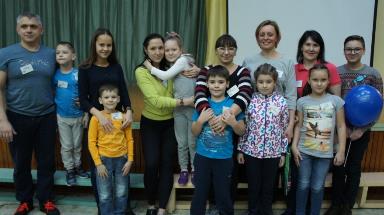 Коммуникативный тренинг
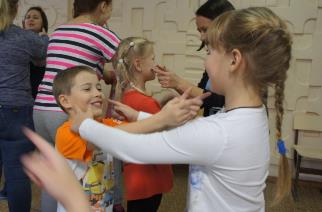 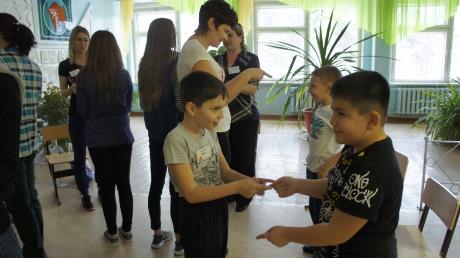 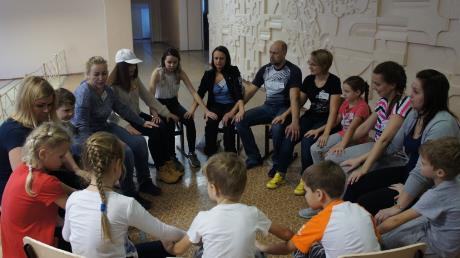 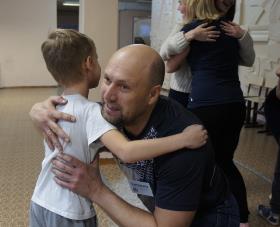 Командные игры
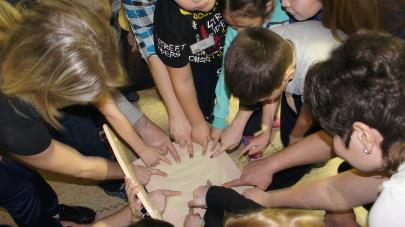 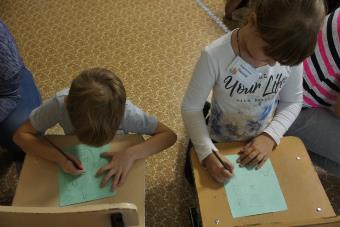 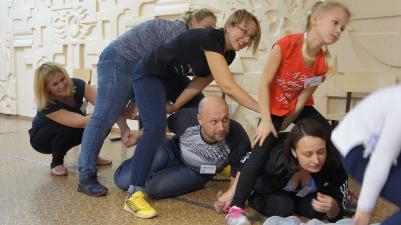 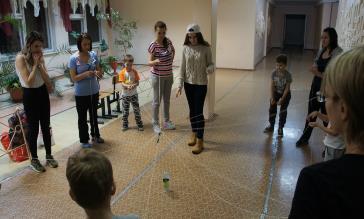 Постановка сказки
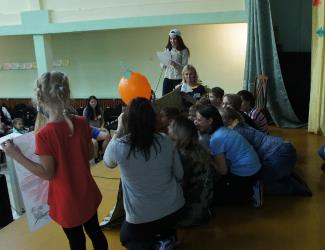 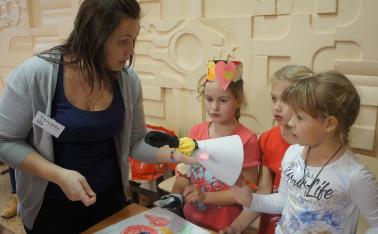 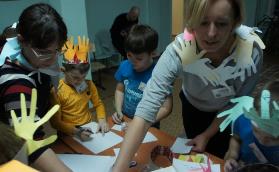 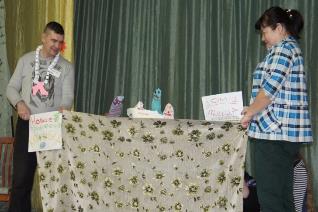 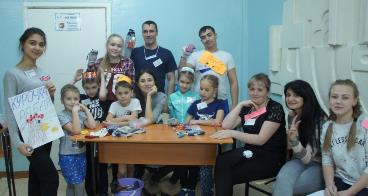 Кофе-пауза
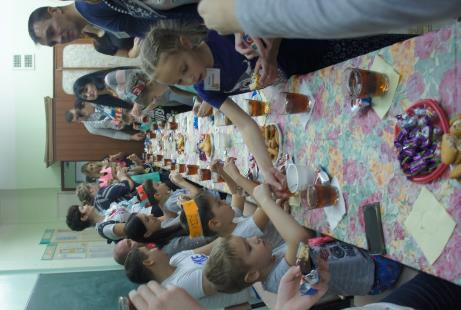 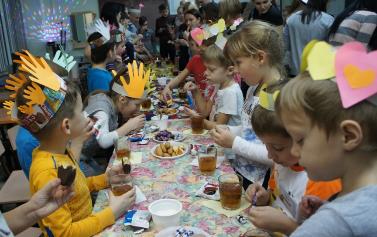 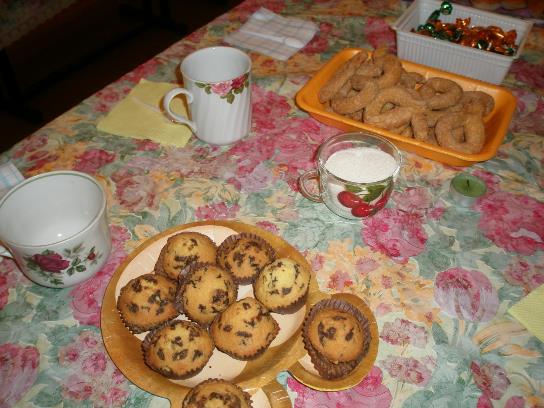 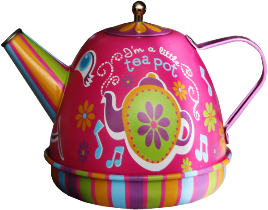 «Галилео»
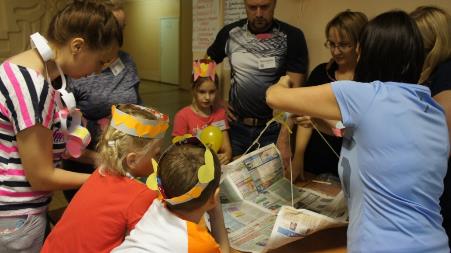 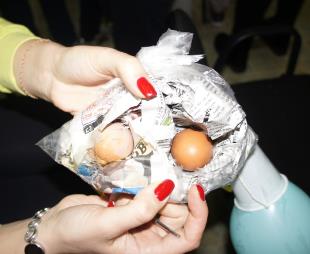 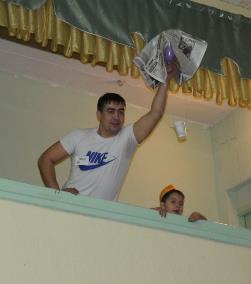 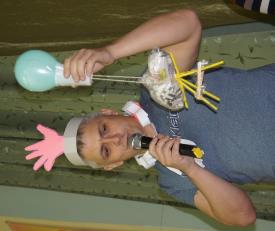 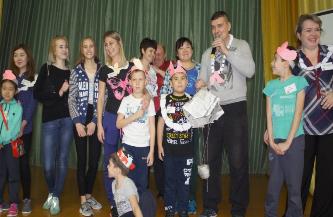 Ралли
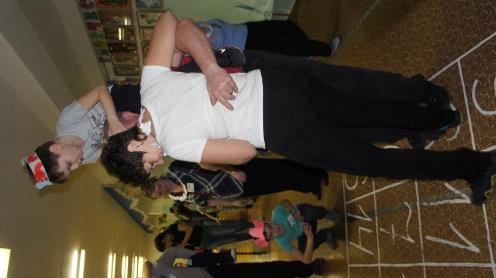 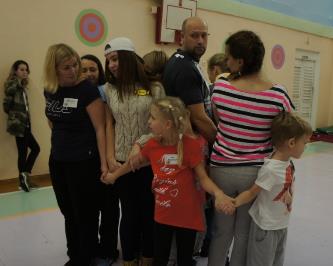 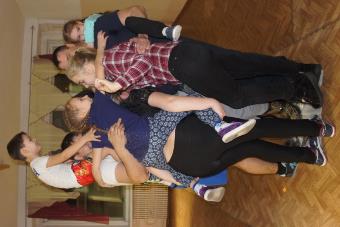 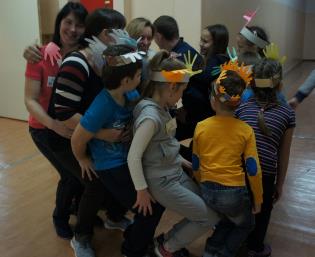 Рефлексия
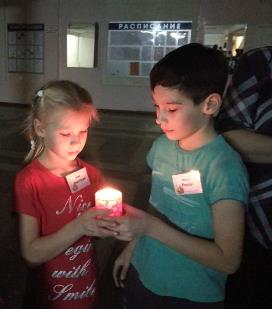 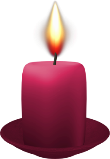 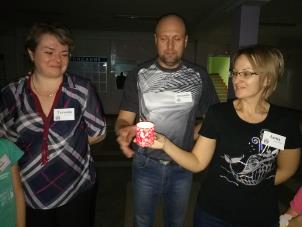 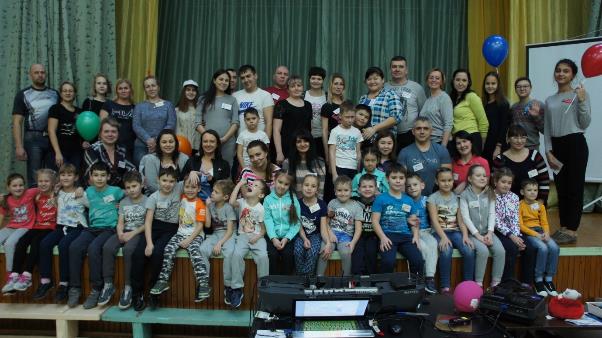 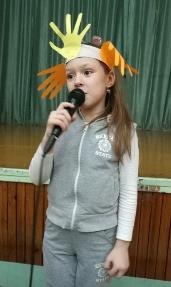 Отзыв
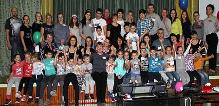 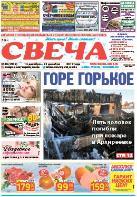 Необычное мероприятие прошло в субботу, 9 декабря, в школе №17. По инициативе учителей Марины Ивановны Богомоловой и Тамары Александровны Семы для ребят 1 «в» класса была организована незабываемая «школьная ночь».         Это была своеобразная игра, которую проводили ребята из 9 «в» класса. В целом «школьная ночь» длилась на протяжении шести часов (с 16 до 22 часов), но время пролетело совсем незаметно. Все этапы первоклашки проходили вместе с родителями. Класс был поделен на четыре команды, ребятам предстояло проявить себя на разных этапах. Это было здорово и очень весело!         Какие только роли не примерили на себя участники мероприятия! Они были и актерами, и изобретателями, и строителями, и футболистами... Самое главное, что всем ребятам понравились веселые и интересные задания.
У первоклашек светились от счастья глаза! Ведь когда бы еще они смогли увидеть своих мам и пап, веселившихся с ними, как малые дети?         В итоге все участники выложились по полной программе. Несмотря на соревновательный дух мероприятия, в нем не было ни проигравших, ни победителей.         А в завершение «школьной ночи» они от всей души поблагодарили своих дорогих учителей и директора Ларису Михайловну Шелковникову за интересный и очень душевный вечер, который помог объединить не только малышей-первоклассников, но и их родителей.   Такое не забывается! 
                                                                                                Дина Светлова
Первоклассники и «школьная ночь»
Вы читаете номер №1503
14.12.2017 - 21.12.2017
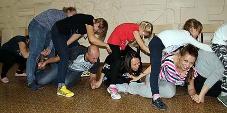 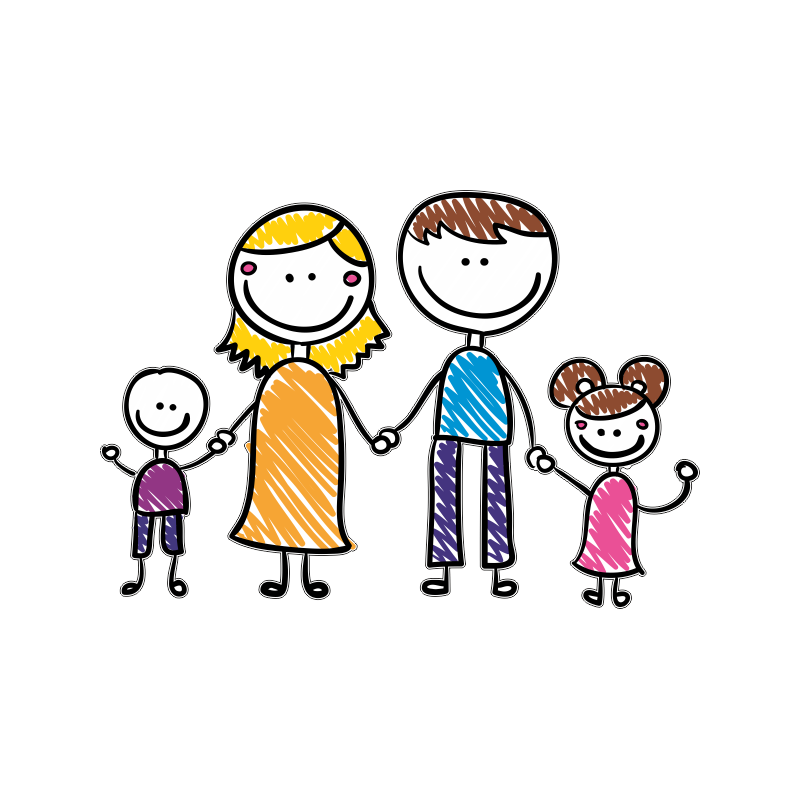 Спасибо за внимание!